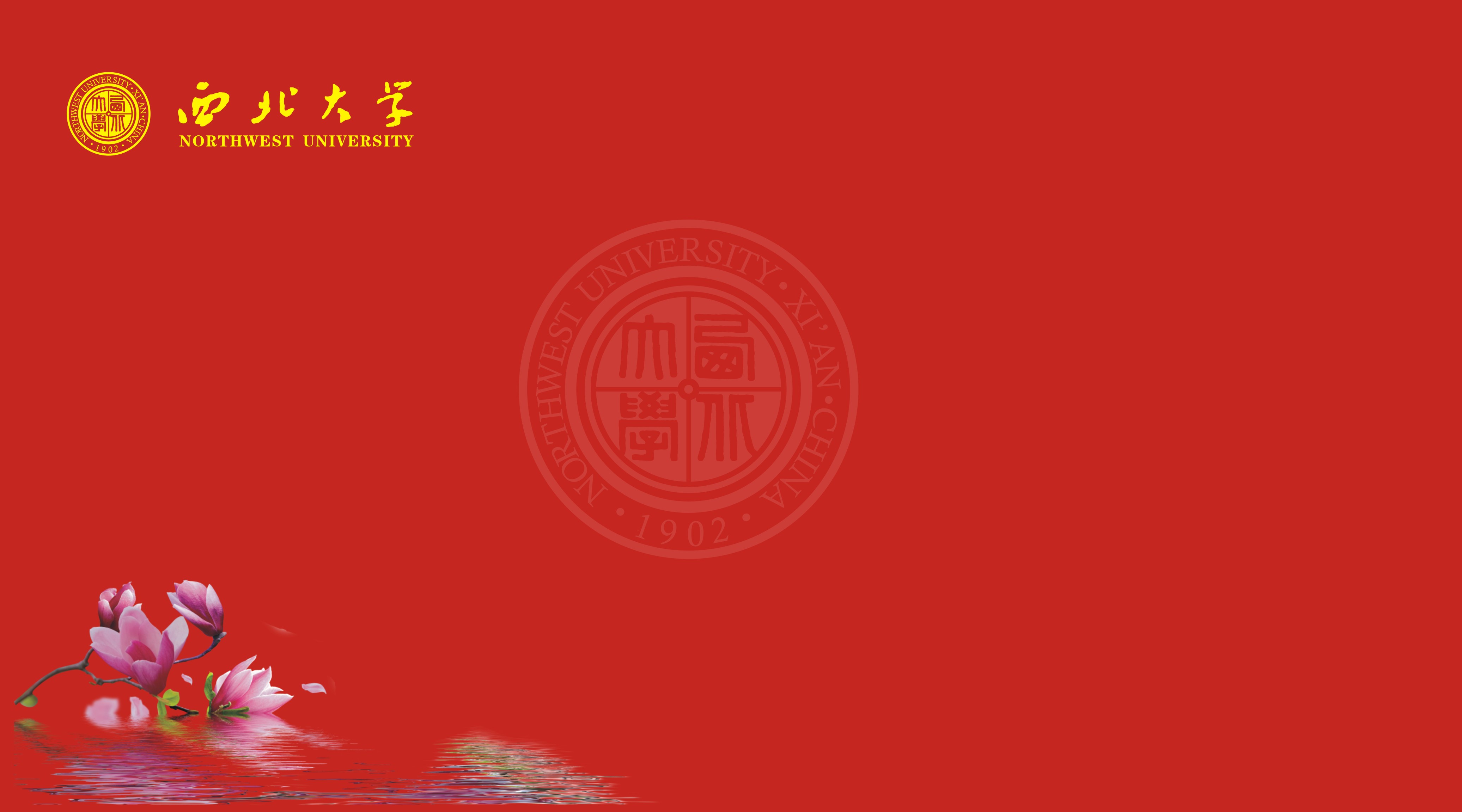 “弘扬爱国奋斗精神、建功立业新时代”系列活动
杨锺健学术讲座
第****讲